Economic Moats
Education for August 9,  2022
Based on Craig Braemer’s and Ann Cuneaz’sTicker Talk Nov. 18, 2020
Jo Murphy
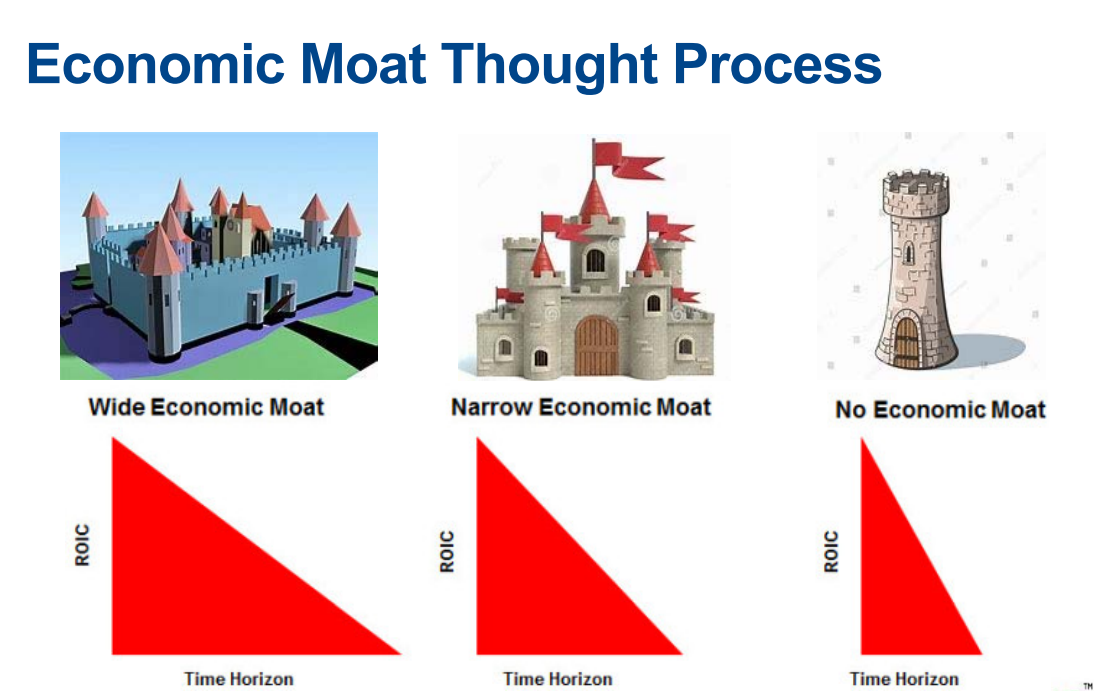 Source: Pat Dorsey, Morningstar
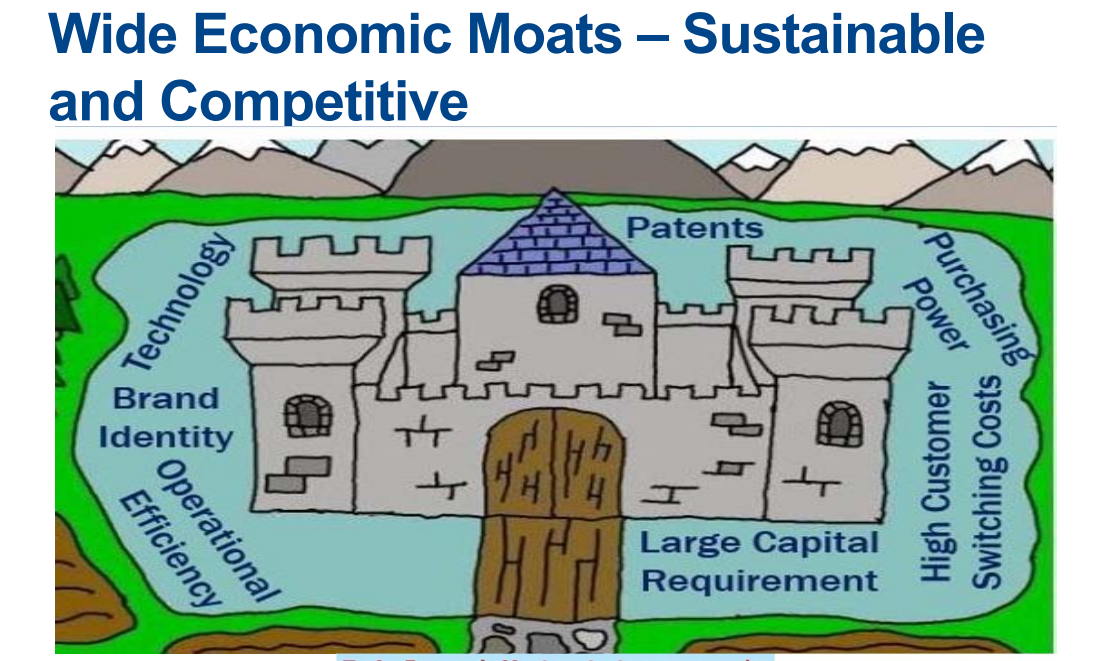 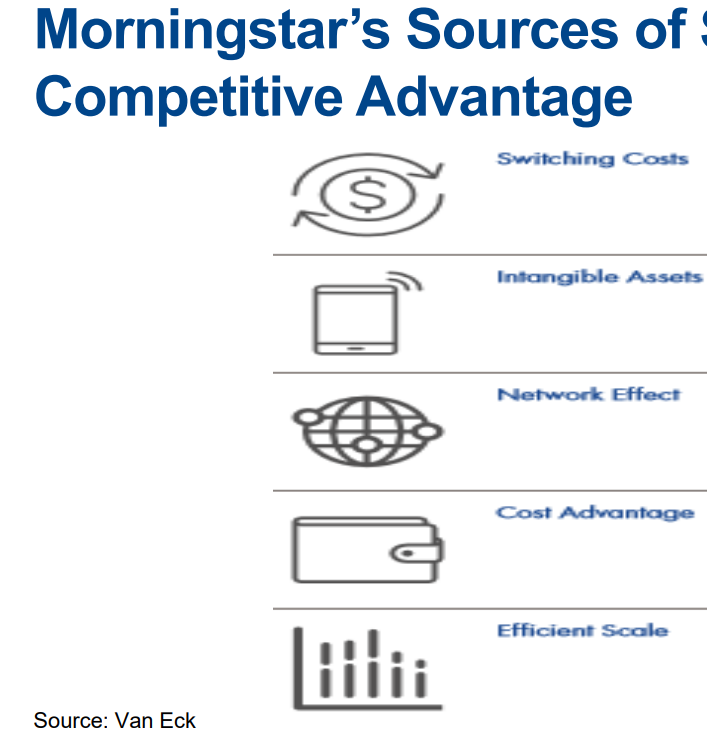 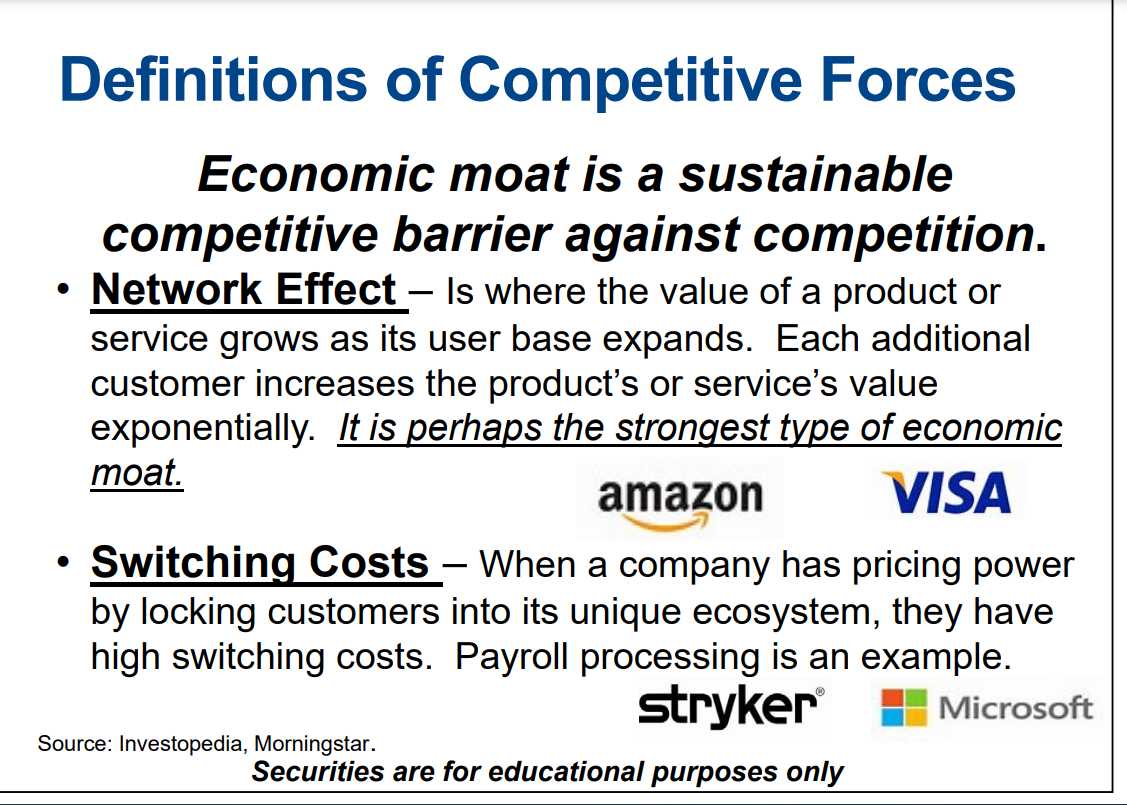 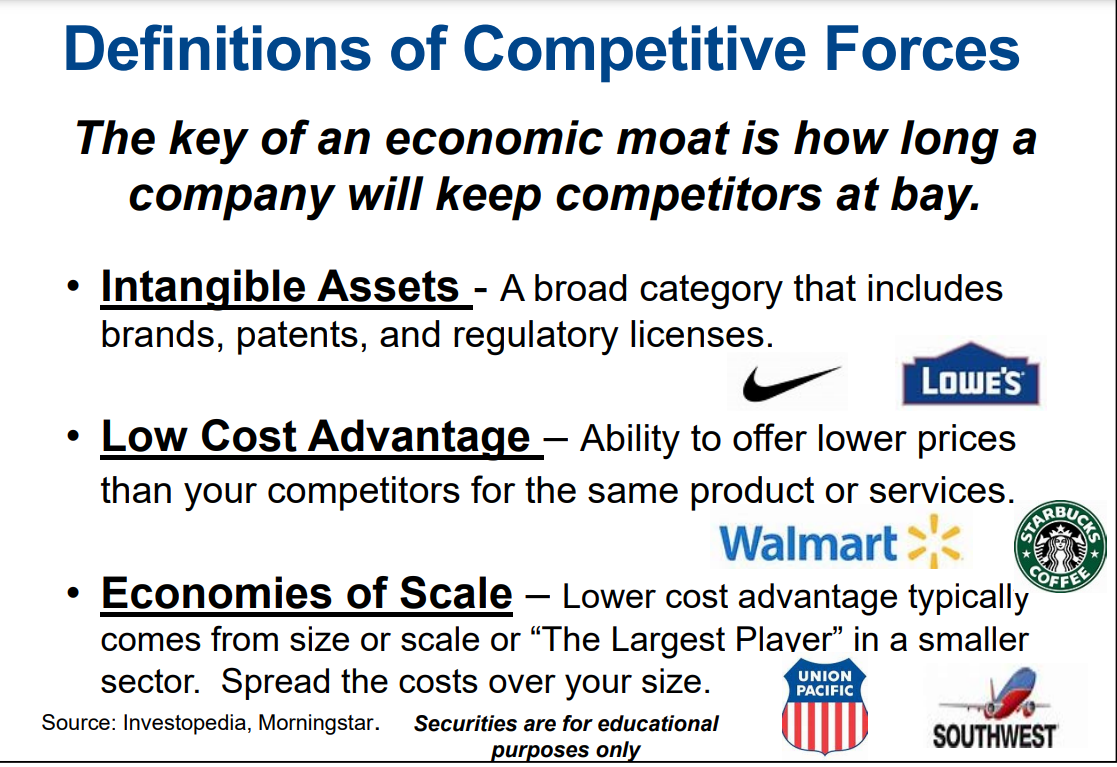 Summary so far:
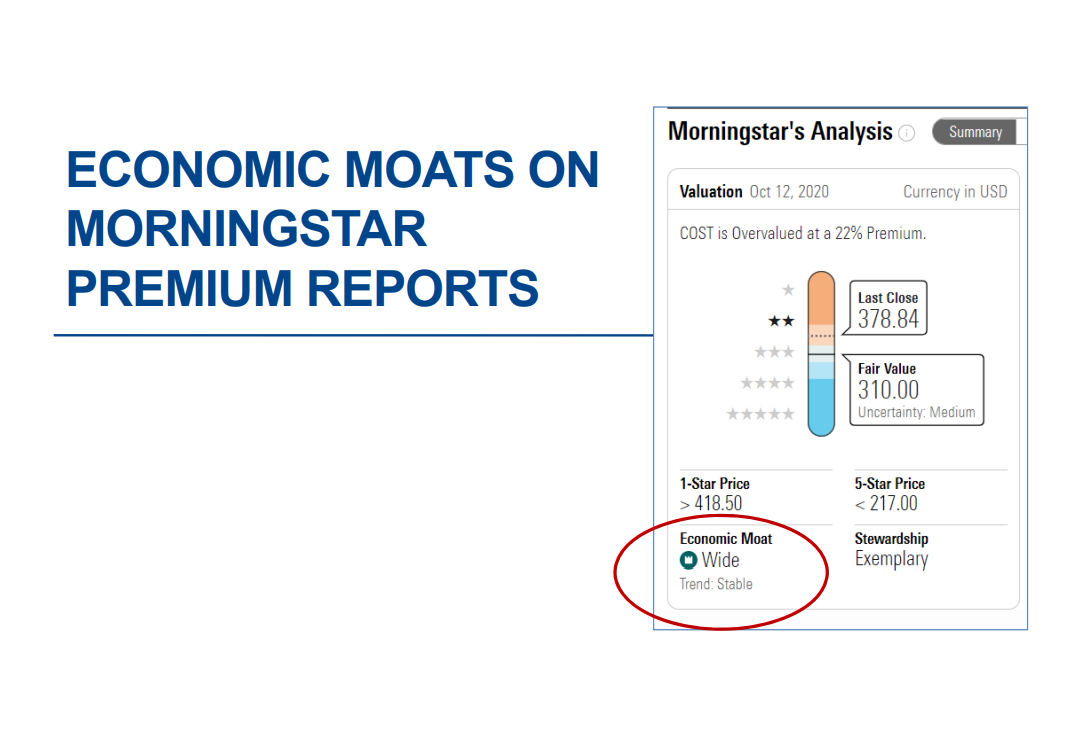 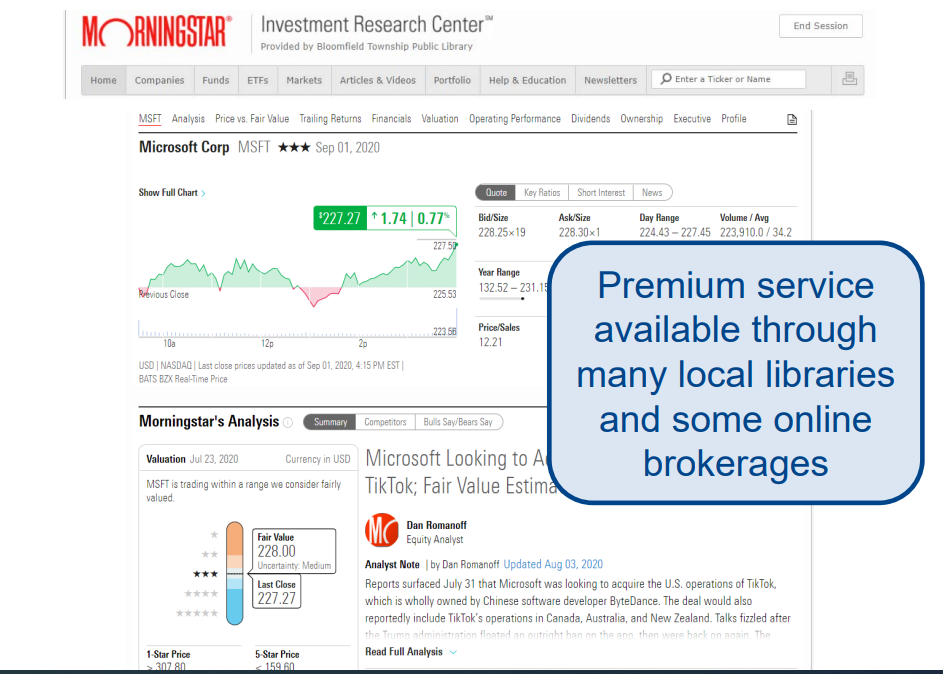 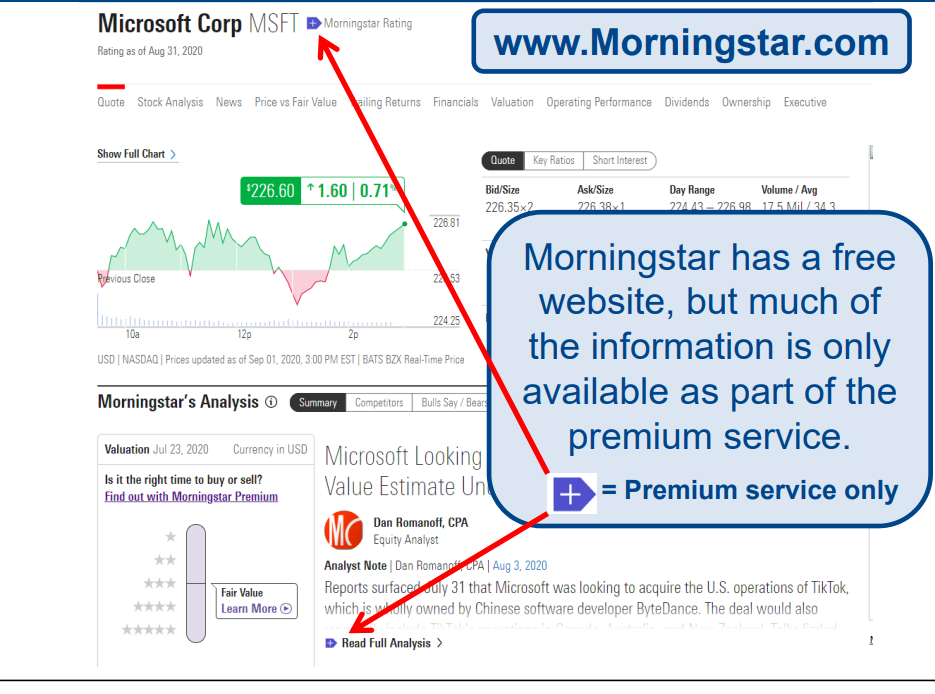 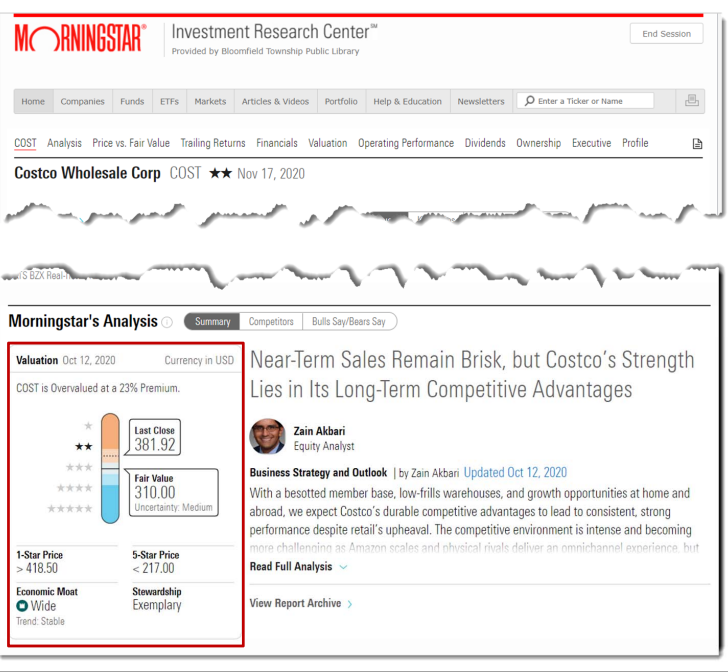 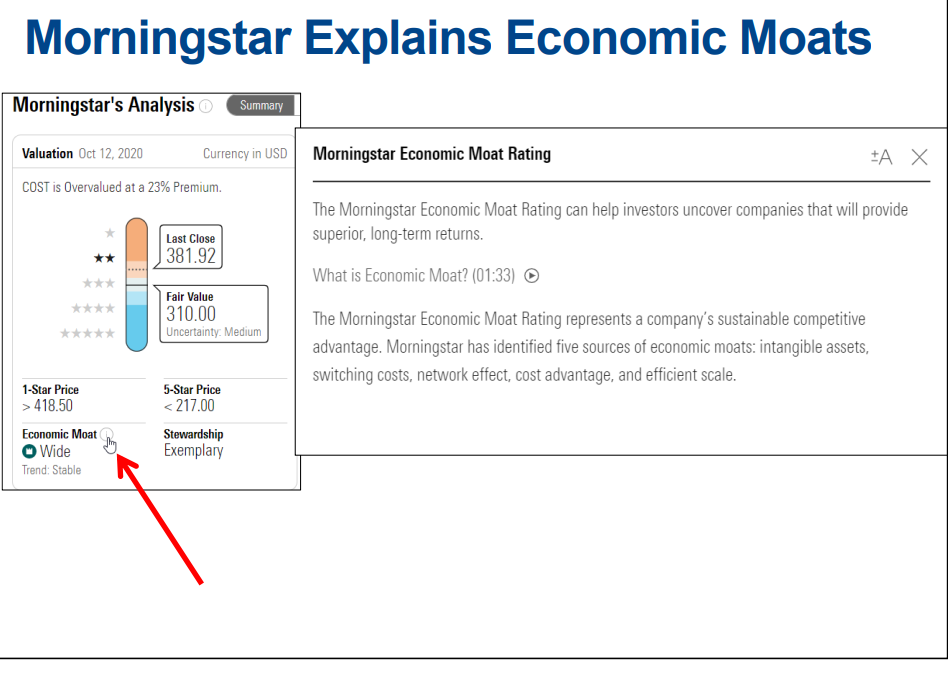 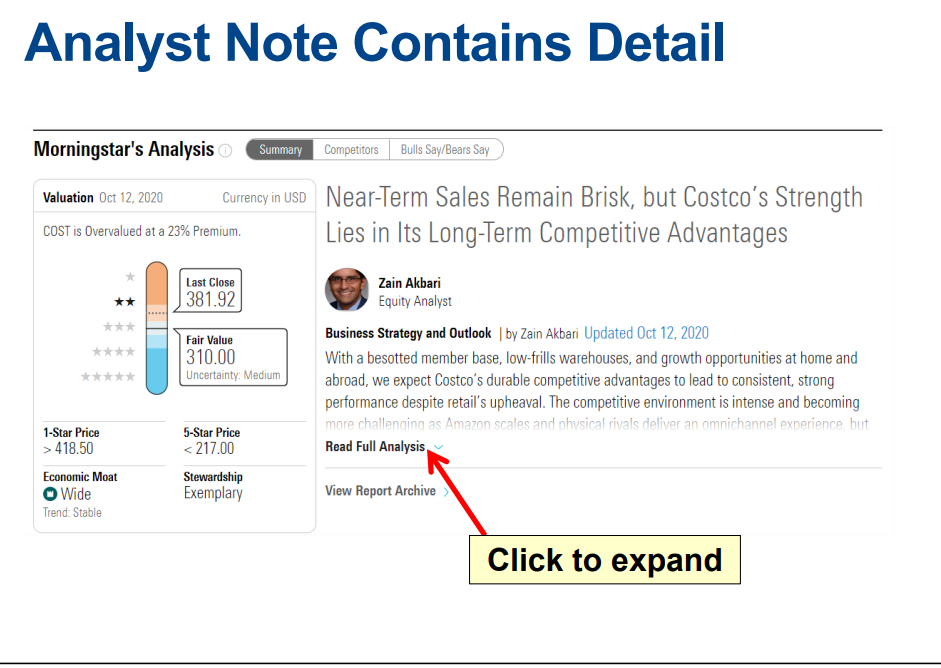 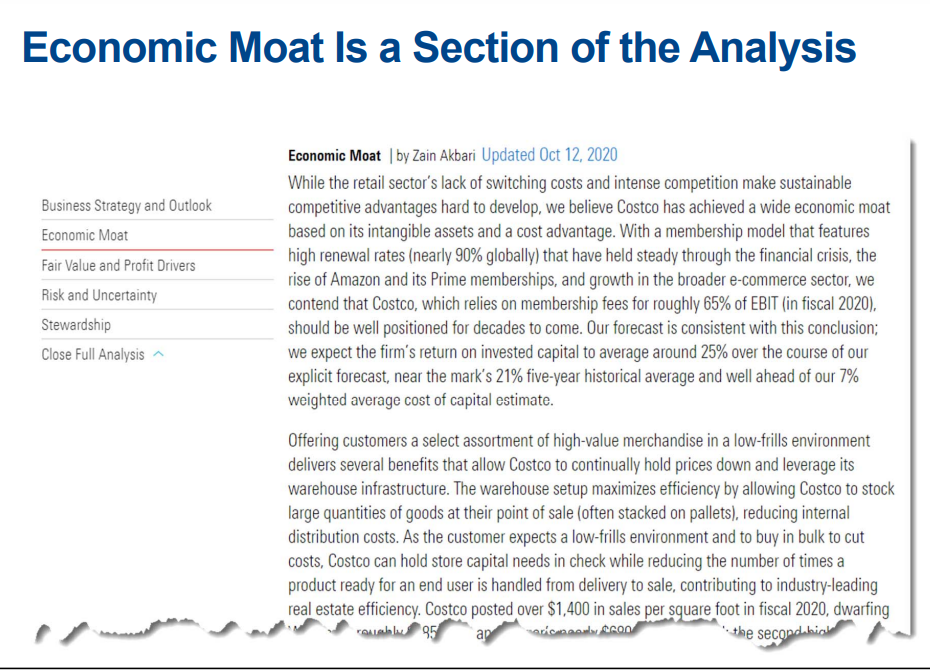 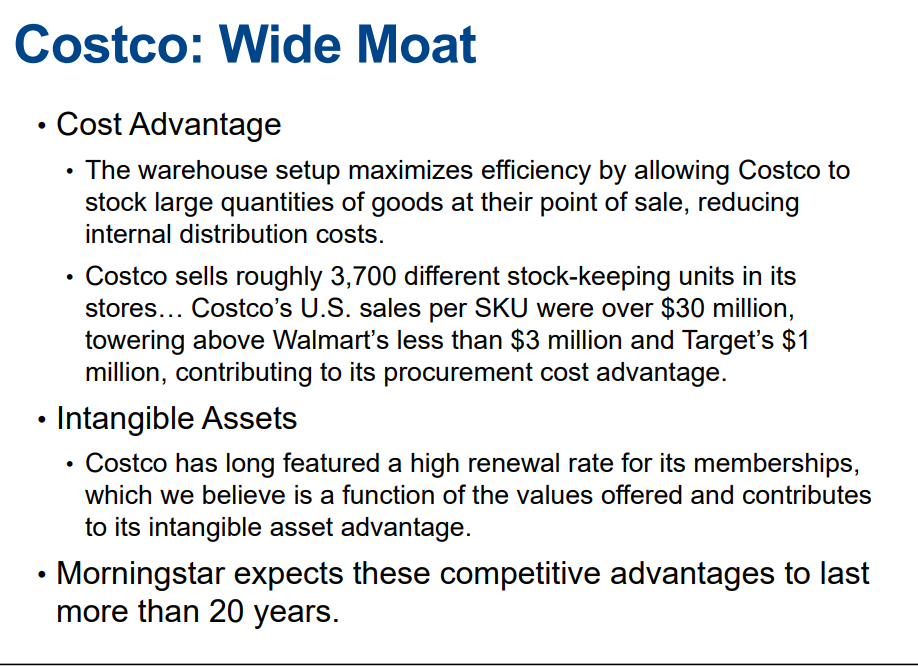 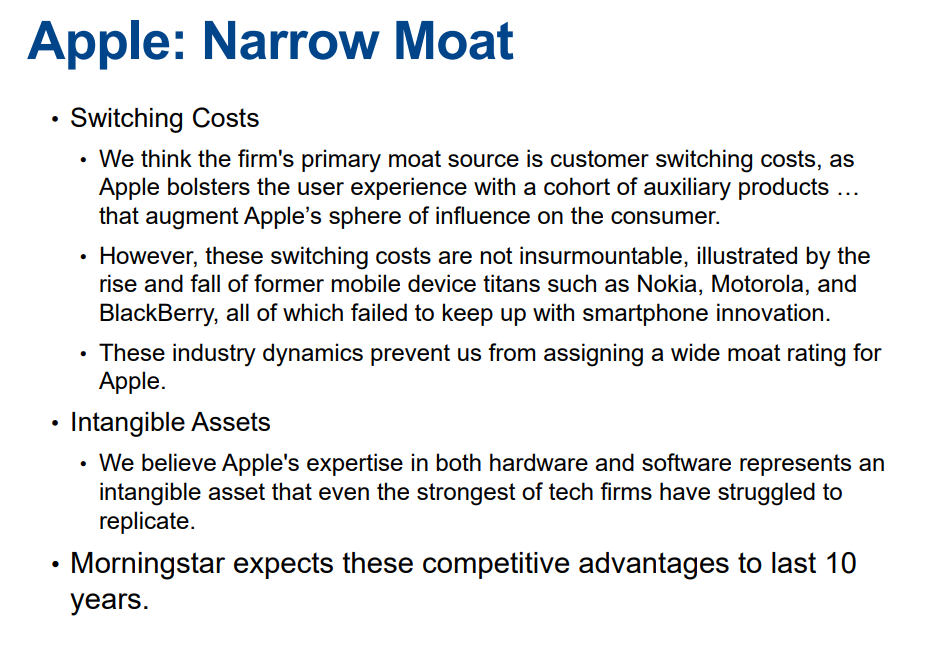 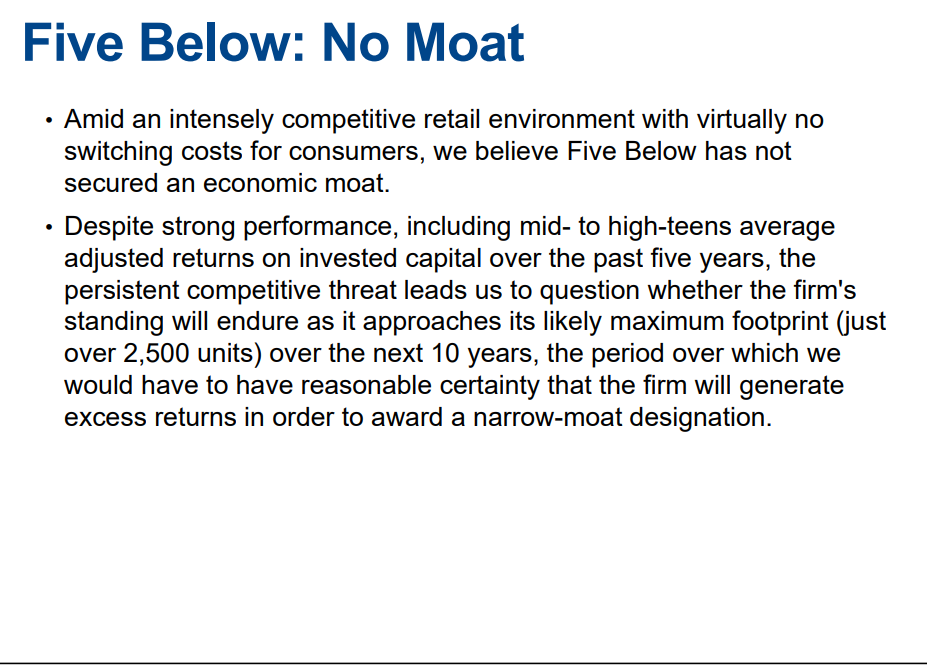 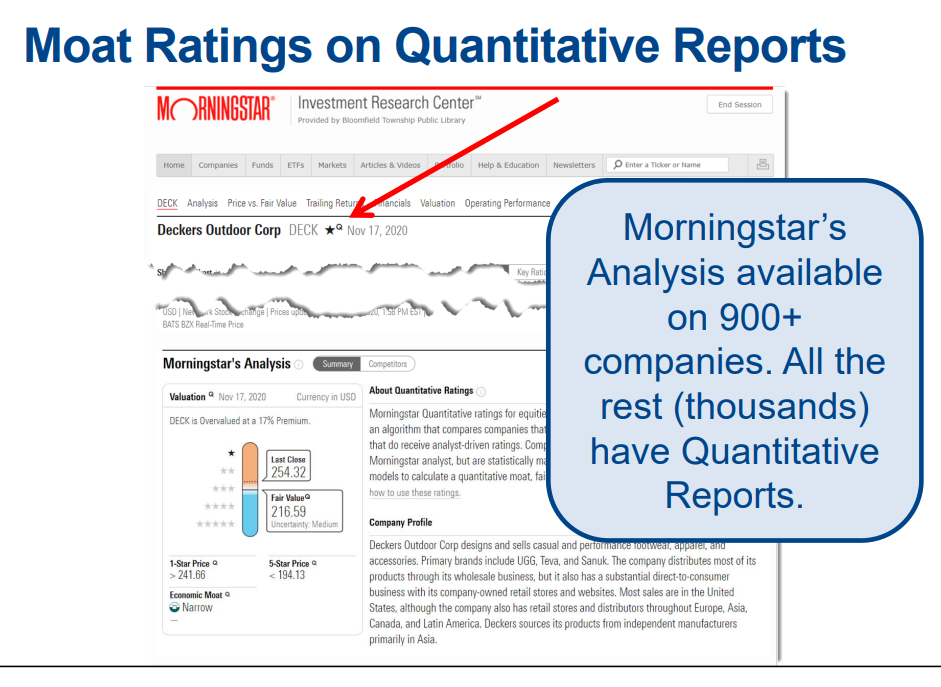 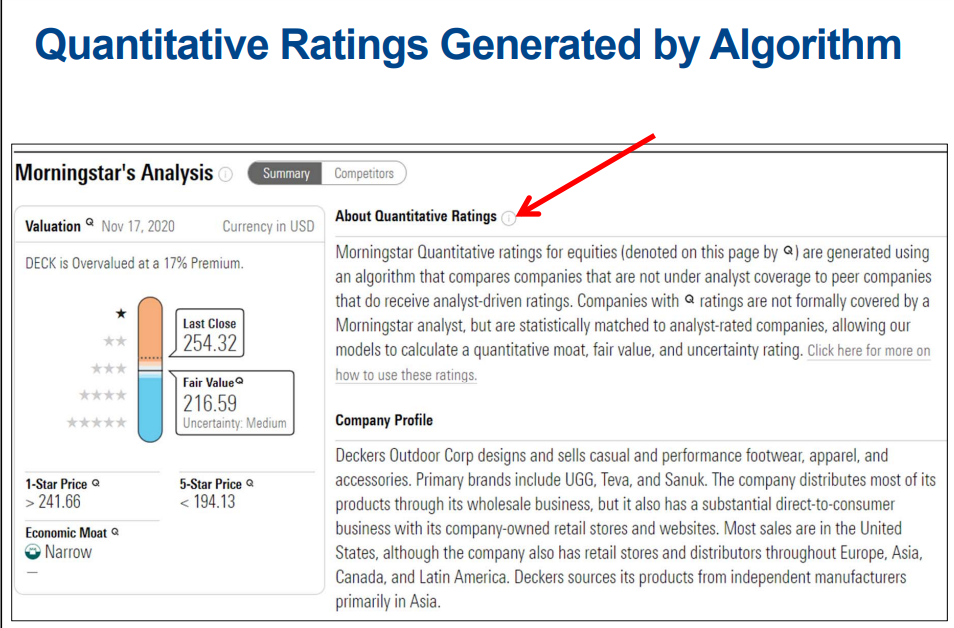 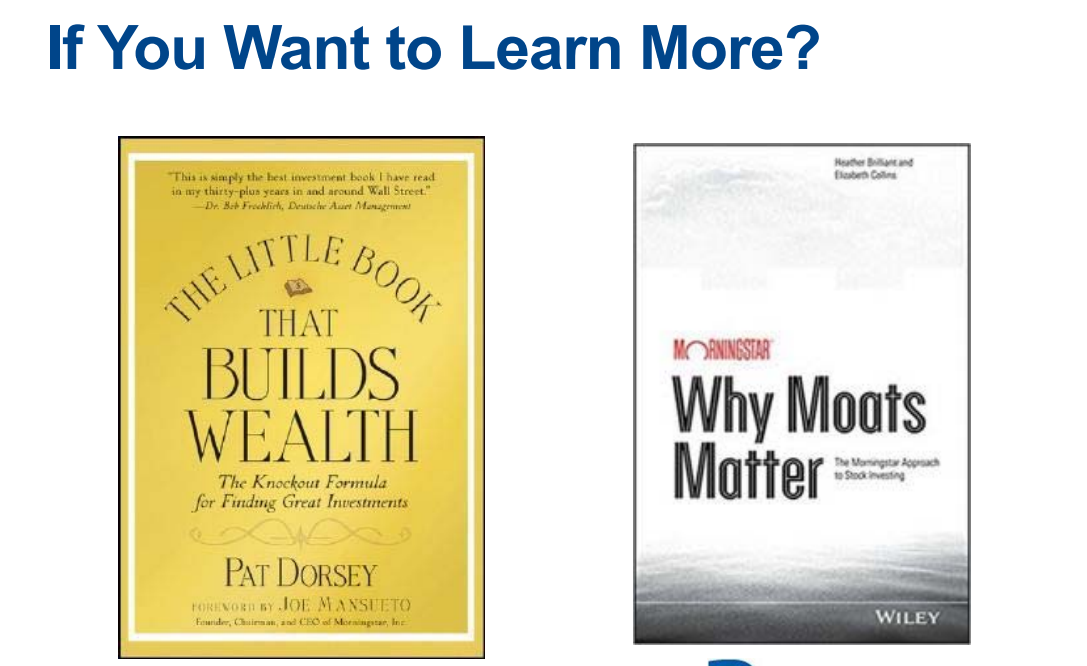 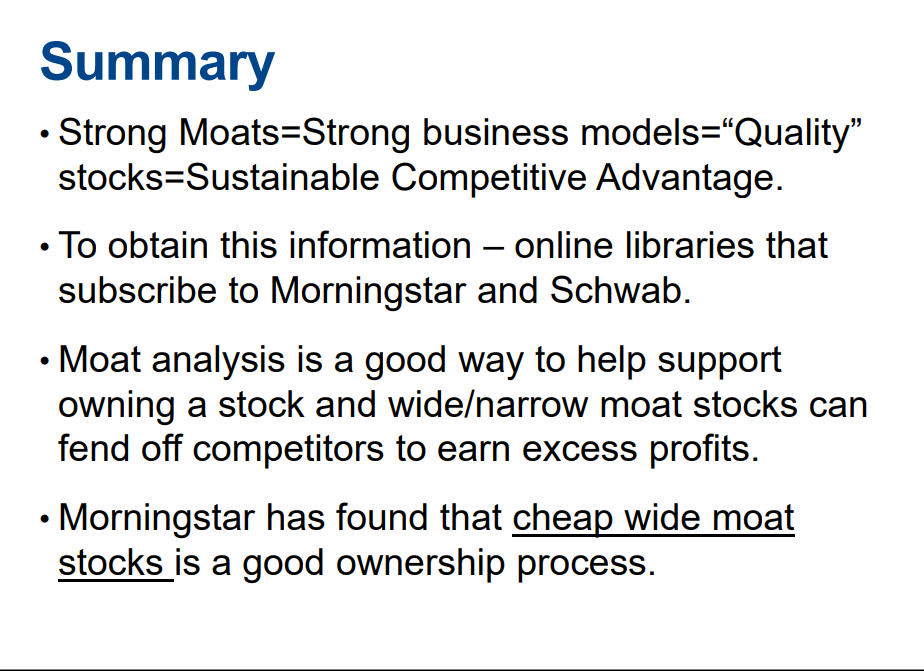 Questions?